GASB Update
A Look Ahead
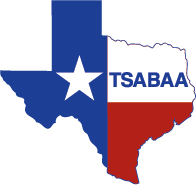 Tony Boras
December 5, 2024
Tony Boras
Partner
National Office
Crowe LLP
20+ Years Experience
Chair – AICPA State and Local Government Expert Panel
2
GASB Pronouncements: Implementing Now
AGENDA
GASB Pronouncements: Implementing Soon
GASB Projects Being Deliberated by the Board
Questions
GASB publications excerpted in this course were reprinted with permission. Copyright 2024 by Financial Accounting Foundation, Norwalk, Connecticut. Copyright 1974-1980 by American Institute of Certified Public Accountants. Copyright 1976-1984 by Government Finance Officers Association.
3
August 31st fiscal year end
FYE 24
GASB 99 – Omnibus (except paragraphs 26-31 effective upon issuance May 2023 and paragraphs 11-25 effective FYE23)
GASB 100 – Accounting Changes and Error Corrections
Implementation Guide 2021-1 (Question 5.1)
Implementation Guide 2023-1
FYE 25
GASB 101 – Compensated Absences
GASB 102 – Certain Risk Disclosures
FYE 26
GASB 103 – Financial Reporting Model Improvements
GASB 104 – Disclosure of Certain Capital Assets
4
[Speaker Notes: 2015-2020 (6 years) – 26 new standards issued
2021-2024 (4 years) – 7 new standards issued]
GASB Pronouncements: Implementing Now
5
GASB 99 – Omnibus 2022
Implementation:
Paragraphs 26-31: upon issuance in May 2022
paragraphs 11-25: fiscal years beginning after June 15, 2022
paragraphs 4-10: fiscal years beginning after June 15, 2023
Leases, PPPs, and SBITAs – Terms, Incentives, Short-term Leases/SBITAs, Remeasurements
Technical Updates – SNAP, Nonmonetary Transactions, Pledges of Future Revenues, Terminology
Replacement of Interbank Offered Rates – LIBOR Cessation Date
Exchange & Exchange-Like Financial Guarantees – Recognition & Measurement, Disclosures
Other Derivative Instruments –  Termination
6
[Speaker Notes: Omnibus projects are used to address issues in multiple pronouncements that, individually, would not justify a separate project]
GASB 99 – Financial Guarantees
Statement 99 DOES
Apply the liability recognition, liability measurement, and disclosure requirements in Statement 70 to governments that extend exchange or exchange like financial guarantees.
Statement 99 DOES NOT
Prescribe expense classification.
Prescribe recognition guidance for the consideration received in an exchange or exchange-like financial guarantee transaction.
7
[Speaker Notes: Financial Guarantees
4. Paragraphs 5–7 of this Statement establish accounting and financial reporting requirements for exchange and exchange-like financial guarantees. As used in those paragraphs, an exchange or exchange-like financial guarantee is a guarantee of an obligation of a legally separate entity or individual, including a blended or discretely presented component unit, that requires the guarantor to indemnify a third-party obligation holder under specified conditions, in an exchange or exchange-like transaction1 In addition, paragraph 7 of this Statement addresses notes to financial statements for certain nonexchange financial guarantees that are within the scope of Statement No. 70, Accounting and Financial Reporting for Nonexchange Financial Guarantees , as amended.
Governments That Extend Exchange or Exchange-Like Financial Guarantees
6. A government that has extended an exchange or exchange-like financial guarantee should apply the provisions in paragraphs 7–10 and 13  of Statement 70 for the recognition of a liability and an expense or expenditure related to the exchange or exchange-like financial guarantee except for the requirements in paragraphs 9 and 10 of Statement 70 to classify expenses or expenditures in the same manner as grants or financial assistance payments.
Notes to Financial Statements
7. A government that has extended an exchange or exchange-like financial guarantee should apply the provisions in paragraphs 14 and 15 of Statement 70. For exchange and exchange-like financial guarantees, as well as nonexchange financial guarantees, if the cumulative amount disclosed as paid by the government related to a guarantee does not equal the total amounts actually paid on the guarantee because the cumulative amount was determined prospectively at transition, the government should disclose the dates over which the cumulative amount was determined.]
GASB 99 – Other Derivative Instruments
Other Derivative Instruments
Change in fair value would be reported on flow statement separately from investment revenues
Disclosures would be distinguished from hedging derivative instruments and investment derivative instruments
Disclose fair value of derivative instruments that were reclassified from hedging derivative instruments
Termination of hedge accounting
If hedging derivative instruments cease to be effective, the balance of the deferrals would be reported on the flows statement separately from investment revenues.
8
[Speaker Notes: Derivative Instruments that do not meet the definition of investment derivative instruments or hedging derivative instruments.
• Investment derivative instruments – held primarily for the purpose of income or profit and has a present service capacity based solely on its ability to generate cash or be sold to generate cash.
• Hedging derivative instruments – associated with a hedgeable item and significantly reduces an identified risk by substantially offsetting changes in cash flow or fair values of hedgeable items.

8. Derivative instruments that are within the scope of Statement 53  but do not meet the definition of an investment derivative instrument or the definition of a hedging derivative instrument are considered other derivative instruments. For example, a derivative instrument that was intended to be a hedge but does not meet the hedge effectiveness criteria is neither an investment derivative instrument nor a hedging derivative instrument. Reporting requirements for other derivative instruments are as follows:
a. Changes in fair value of other derivative instruments should be reported on the resource flows statement2 separately from the investment revenue classification.
b. Information disclosed in notes to financial statements about other derivative instruments should be distinguished from information about hedging derivative instruments and investment derivative instruments.
c. Governments should disclose the fair values of derivative instruments that were reclassified from hedging derivative instruments to other derivative instruments, as provided in paragraphs 9 and 10 of this Statement, and should apply the provisions in paragraph 76  of Statement 53, as amended.
Termination of Hedge Accounting
9. If a termination event as described in paragraphs 22a–22d  of Statement 53, as amended, occurs, the balance of the deferred outflow of resources or deferred inflow of resources should be reported on the resource flows statement separately from the investment revenue classification and should be captioned increase (decrease) upon hedge termination.
10. If the termination event is the occurrence of the hedged expected transaction (paragraph 22f of Statement 53) that results in a financial instrument and the government is reexposed to the hedged risk, the balance of the deferred outflow of resources or deferred inflow of resources should be reported on the resource flows statement separately from the investment revenue classification.]
Fiscal years beginning after June 15, 2023
GASB 100 – Accounting Changes and Error Corrections
9
[Speaker Notes: Research showed issues related to:
Changes in accounting principle vs. correction of an error
How to classify changes in measurement methodology of estimates versus changes in inputs to estimates versus changes in accounting policy
Certain currently required disclosures were often missing
Common questions regarding: 
How to account for changes in reporting entity
Impact of changes of prior balances on RSI and SI]
GASB 100 – Accounting Changes
1. A change in accounting principle results from either:
A change from one GAAP to another that is justified on the basis that the newly adopted accounting principle is preferable, based on the qualitative characteristics of financial reporting
Implementation of new pronouncements
10
[Speaker Notes: Simply put, this is a change from one GAAP to another GAAP when the new one is preferable
This does happen very often. Seems like every year.
For example: easy…gasb implementations
However a change from NON GAAP to GAAP is not change in accounting principle, that is ERROR correction.]
GASB 100 – Accounting Changes
11
[Speaker Notes: A change in accounting estimate occurs when inputs change. Changes to inputs result from a change in circumstance, new information, or more experience. Must be based on new inputs. If not, then it could be Error Corrections.
Accounting estimates are outputs determined based on inputs such as data, assumptions, and measurement methodologies. 
Outputs are amounts that are recognized or disclosed in the basic financial statements and subject to measurement uncertainty. 

For example: A change in the method used to depreciate capital assets (realizing they depreciate too fast) and a change in valuation technique used to measure fair value are examples of changes in accounting estimates resulting from changes in measurement methodologies, provided that the new method or technique is preferable. Another examples of this is Pension or OPEB.

Changing the method used to depreciation capital assets or change in useful life.
Change in valuation technique use to measure FV
	are examples of changes in accounting estimates resulting from changes in measurement methodologies, provided that the new method or technique is preferable.
----------------
A change in measurement methodology should be justified on the basis that the new methodology is preferable, based on the qualitative characteristics of financial reporting

As discussed previously, a key aspect of changes to inputs is that those changes arise from changes in circumstances, new information, or more experience. Accordingly, the Board recognizes that the objective of a change to the inputs, including a measurement methodology, would be a better estimate (output). Therefore, if the initial input was appropriate and did not ignore or misuse facts available at the time the financial statements were issued, the Board believes that reporting the effects of a change to an input, including a change to a new measurement methodology that is preferable, as a change in accounting estimate is appropriate. Moreover, the Board acknowledges that professional judgment may need to be applied to determine whether certain facts should have been known.]
GASB 100 – Accounting Changes
3. A change to or within the financial reporting entity results from:
Addition/removal of a fund that results from movement of continuing operations within the Primary Government, including its blended component units
A change in the fund presentation as major or nonmajor
Addition/removal of a component unit 
Change in presentation (blended or discrete) of a component unit
12
[Speaker Notes: The terminology Used to just be “change in the reporting entity” per GASB 62. NOW GASB 100 added the nuance of “to or within”.

What are some of the changes that fall into this criteria? 

This is probably one of the biggest change in GASB 100 that will be impacting a lot of the financial statements this year.

How about when the change in major fund its just qualitative? Meaning that it does not change because of the quantitative? The Board concluded that YES, this also counts. 

For purposes of this Statement, an operation is an integrated set of activities conducted and managed for the purpose of providing identifiable services with associated assets and liabilities. For example, an operation may include the assets and liabilities specifically associated with the activities conducted and managed by the fire department in a general purpose government.

IG 2023-1
4.10. Q—Upon completion of a capital project during the year, a government closes out a major capital projects fund and moves remaining resources to the general fund. Does this circumstance constitute a change to or within the financial reporting entity?
A—No. Even though the capital projects fund will no longer be included in the government’s financial reports in future periods (that is, the fund will be removed for financial reporting purposes), it does not constitute a change to or within the financial reporting entity in accordance with paragraph 9a of Statement 100 because, in this case, the removal of the fund does not result from a movement of continuing operations. Instead, that movement of remaining resources to the general fund should be reported as interfund activity in accordance with paragraph 112 of Statement 34, as amended.

Addition/removal of a component unit (except for acquisitions, mergers, and transfers of operations, and GASB 90 component units)]
GASB 100 – Error Corrections
13
[Speaker Notes: Fairly consistent with GASB 62
Eliminating the Prior Period Adjustment. As prior period adjustments was originally from FASB Statement 16. 
MISTAKES: 
Math
Application of GASB
Oversight or misuse of facts (Existed at the time the FS were issued)]
GASB 100 – Accounting Changes and Error Corrections
No practicality exception!
14
[Speaker Notes: Change in acct principle
Retroactive to all prior periods presented (unless another standard directs otherwise), if practicable
If not practicable, restate beginning balances of current period
Remember practical does NOT equal convenience.]
GASB 100 – Accounting Changes and Error Corrections
15
[Speaker Notes: Ok so how are we going to present these changes in error correction?? Aggregate those amounts and display in the FS
Also gone is the days where you can put asterisks in your Basic FS. You now need to include cumulative adjustments and required to be shown on the face of the Basic FS.
Aggregate amount adjustments at the bare minimum.
You can detail out the different changes and error, but not necessary]
GASB 100 – Change in Major Funds Display Example
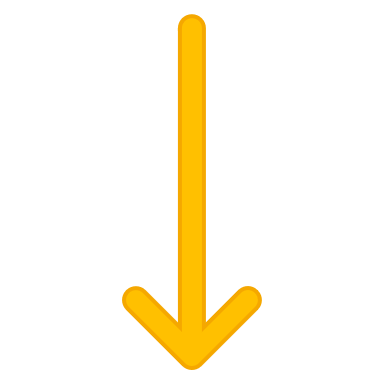 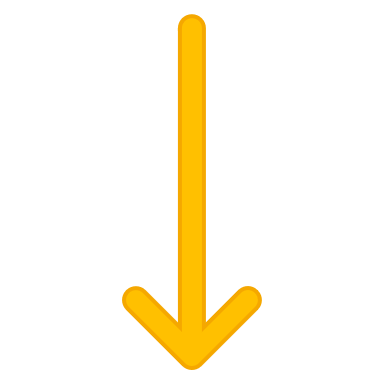 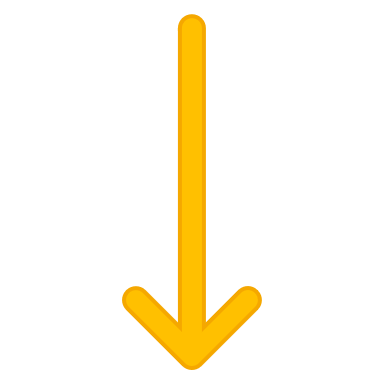 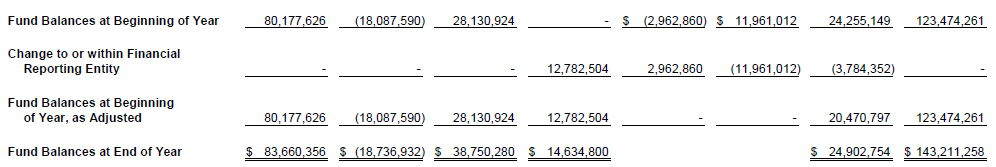 PY FS
“Reporting unit” = Column (excluding total columns)
16
[Speaker Notes: Display example. This is just change in Major Funds only.
Grant funded had deficit balance
Capital projects had positive balance
They used to be major funds but no longer major
Facilities replacement used to be non major but now Major funds
Again not restating, but adjusting in CY only.
3 down arrows represent the impact of the different funds.]
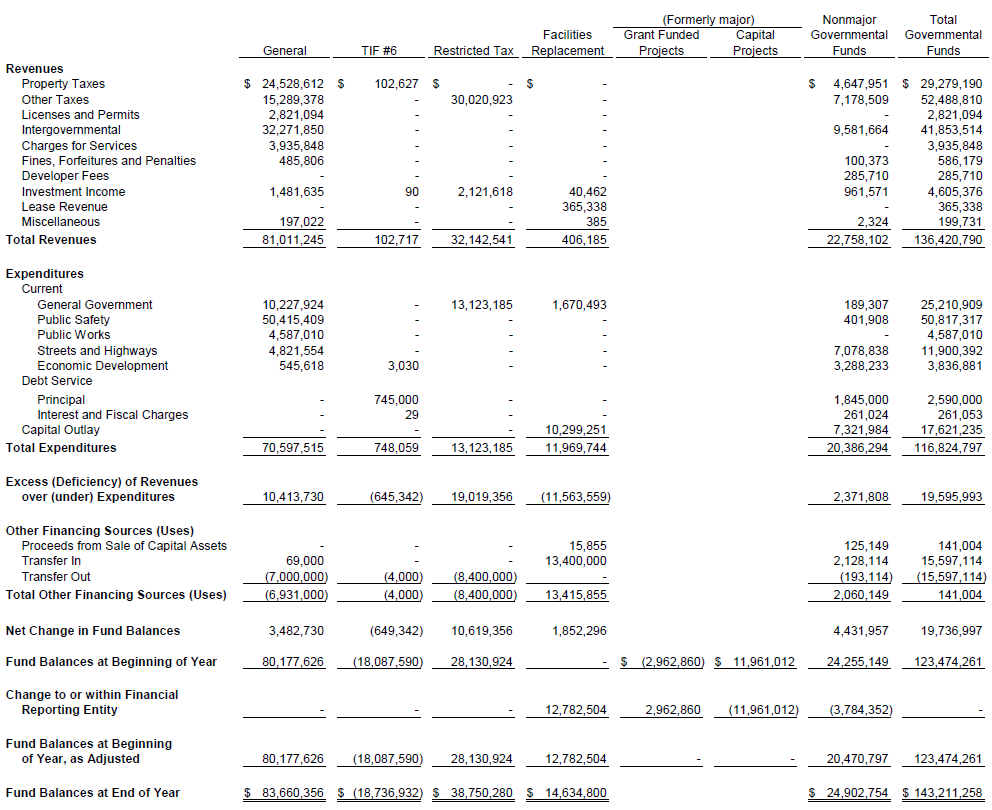 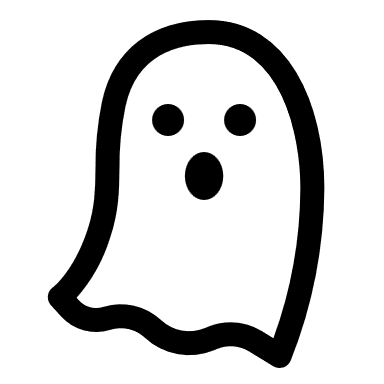 17
[Speaker Notes: Display example
This is what we referred to Ghost columns. 
In order for those what was included in the previous slides.
this is displaying former major funds for funds that are non major.
We had a call with GASB and confirmed this was the intention. This is also the consistent with what GFOA thinks how we should do it.]
GASB 100 – RSI and SI
18
[Speaker Notes: What I personally grateful is the fact that GASB 100 includes additional guidance on RSI and SI. Unclear in the past. Now we have some clarity here.

RSI, includes MDNA, Schedules of Budget VS Actuals, Pension and OPEB changes

SI, includes other schedules, combining balance sheets and statement of revenues, expenditures, and changes in fund balances.

ACCOUNTING CHANGES
So if you have reporting periods that are EARLIER than those presented in the FS=> No need to restate
If prior period presented in RSI or SI is now not consistent=> explanation of why the information is not consistent should be provided in RSI or SI. 

ERROR
For reporting periods presented in the FS, then the information should be restated. 
If affects period earlier than the FS=> should be corrected by restating the information for those prior periods in RSI or SI if practicable
They did throw a bone here with practicable. Information presented should be identified as restated or not restated and include the explanation why. In addition, include reason why practicable or not practicable.]
Implementation Guide 2021-1
Objective: 

To provide guidance that clarifies, explains, or elaborates on GASB Statements.

Implementation: 

Question 4.22 for fiscal years beginning after June 15, 2021 (YE’s 6/30/22, 9/30/22, 12/31/22)
Questions 4.1–4.21, 4.23, 5.2-5.4 and the supersession of questions Z.51.4-Z.51.7 in IG 2015-1 for reporting periods/fiscal years beginning after June 15, 2022 (YE’s 6/30/23, 9/30/23, 12/31/23)
Question 5.1 for reporting periods beginning after June 15, 2023 (YE’s 6/30/24, 9/30/24, 12/31/24)
19
[Speaker Notes: 5.1 - Q—Should a government’s capitalization policy be applied only to individual assets or can it be applied to a group of assets acquired together? Consider a government that has established a capitalization threshold of $5,000 for equipment. If the government purchases 100 computers costing $1,500 each, should the computers be capitalized? 
A—Capitalization policies adopted by governments include many considerations such as finding an appropriate balance between ensuring that all significant capital assets, collectively, are capitalized and minimizing the cost of recordkeeping for capital assets. A government should capitalize assets whose individual acquisition costs are less than the threshold for an individual asset if those assets in the aggregate are significant. Computers, classroom furniture, and library books are examples of asset types that may not meet a capitalization policy on an individual basis, yet could be significant collectively. In this example, if the $150,000 aggregate amount (100 computers costing $1,500 each) is significant, the government should capitalize the computers.]
Implementation Guide 2021-1 – Q/A 5.1
5.1 – Question 7.9.8 in Implementation Guide 2015-1
Q: Should a government’s capitalization policy be applied only to individual assets or can it be applied to a group of assets acquired together? Consider a government that has established a capitalization threshold of $5,000 for equipment. If the government purchases 100 computers costing $1,500 each, should the computers be capitalized?
A:
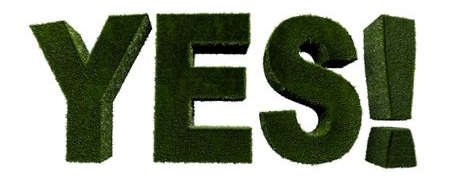 20
[Speaker Notes: A—Capitalization policies adopted by governments include many considerations such as finding an appropriate balance between ensuring that all significant capital assets, collectively, are capitalized and minimizing the cost of recordkeeping for capital assets. A government should capitalize assets whose individual acquisition costs are less than the threshold for an individual asset if those assets in the aggregate are significant. Computers, classroom furniture, and library books are examples of asset types that may not meet a capitalization policy on an individual basis, yet could be significant collectively. In this example, if the $150,000 aggregate amount (100 computers costing $1,500 each) is significant, the government should capitalize the computers. 

Previously, under the original Q&A, governments didn’t typically interpret the wording to mean that the capitalization of individual items less than the threshold would be required, even if significant in the aggregate.
The wording used in the updated answer, however, is more definite and implies that governments are now required to capitalize individual assets that are below the threshold when significant in the aggregate.
This change could greatly impact the application of a government’s capitalization policy and may require governments to capitalize many individual items with small dollar values.
This new provision largely hinges on interpreting the term significant. While the GASB uses significant throughout its previously issued pronouncements, that term is left undefined. This provides financial statement preparers the ability to use professional judgment in interpreting what groups of capital assets are significant.]
Implementation Guide 2023-1
Objective:
Includes 10 new Q&As and amends a previously issued Q&A
Q&As address leases, SBITAs, and accounting changes and error corrections

Implementation:
The questions related to leases and SBITAs (4.1-4.9, 5.1) take effect for fiscal years beginning after June 15, 2023, with early adoption encouraged
The question related to accounting changes and error corrections (4.10) should be applied simultaneously with the requirements of GASB 100
21
GASB 101 – Compensated Absences
Fiscal years beginning after Dec. 15, 2023
22
[Speaker Notes: A review of Statement 16 indicated opportunities for improvement and additional guidance for certain types of leave.]
GASB 101 – Unused Leave Recognition
Leave is attributable to services already rendered
Employee has performed the services required to earn the leave
Leave accumulates
Can be carried forward from reporting period when earned to a future reporting period when it will be used or otherwise paid or settled
Leave is more likely than not to be used for time off or otherwise paid or settled
Likelihood of more than 50 percent
23
[Speaker Notes: So when do we record the liability?

As compared to GASB 16, GASB 101 definition is more judgement based. I know that we do not like this, but as supposed to set of rules like GASB 16. GASB 101 is more principal based. Depends on your agency’s policy. With what will be paid out, whether should accumulate. 

The third criteria is what is different. Now it is more likely than not. New term that GASB introduced. 

Back in GASB 16 the term “probable” was used. I personally believe that this is a better and a more clear threshold. In a way again they are lowering the threshold and thus projecting that many governments next year will have bigger liability.

B14.
Specifically, the Board believes that certain factors provide governments with a contextual basis to estimate whether leave is more likely than not to be used or otherwise paid or settled, including employment policies related to compensated absences; historical information about leave usage patterns, payments upon termination of employment, and forfeitures of leave; and information about current and expected future eligibility. Those factors may need to be evaluated in combination with each other. The Board also determined that governments should consider factors that may indicate that historical information would not lead to a representative estimate of whether leave is more likely than not to be used or otherwise paid or settled. The Board believes that governments should exercise judgment in considering historical information because, in some instances, a government may be aware of information that contradicts historical trends of payment for leave usage, payment upon termination, and forfeiture.]
GASB 101 – Exceptions to the General Recognition Approach
Leave more likely than not to be settled through conversion to defined benefit postemployment benefits
Excluded from liability
Leave that is dependent upon the occurrence of a sporadic event that affects a relatively small proportion of employees in any particular reporting period
Recognize liability when leave commences
Parental leave, military leave, jury duty recognized when commences
Not sick leave or sabbatical leave
Unlimited leave and holiday leave taken on specific date
Include applicable salary-related payments
Recognize liability when used
24
GASB 101 – Unused Leave Measurement
Generally, use an employee’s pay rate as of the date of the financial statements, unless:
More likely than not to be paid at a different rate (such as ½ employee’s pay rate upon termination of employment)
Leave not attributable to specific employee (such as donated leave pool)
More likely than not to be settled through noncash means
Use that rate as of the date of the financial statements
Use estimated rate representative of eligible employee population
Use amount more likely than not for which it will be settled
Include salary-related payments including DC pension/OPEB.  EXCLUDE DB pension/OPEB
25
[Speaker Notes: DC pension or OPEB recognized as related leave is earned – not pension or OPEB liability

Governments should not use future pay rates, even if known, in the measurement of the liability for leave that is more likely than not to be paid at the future pay rate. 
Future pay rate changes should be recognized in the period of the change.]
GASB 101 – Sick Leave Example
Earned each month, carries over without limits, paid out at 50% at separation
Estimate of sick leave more likely than not to be used as sick leave – accrued at 100% of ending sick leave balance
Liability
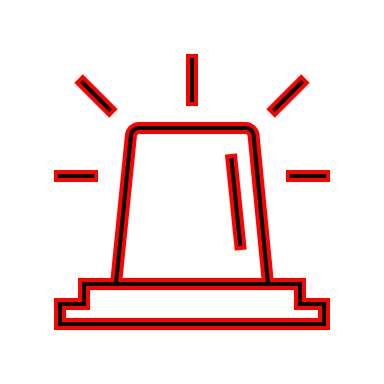 Estimate of sick leave more likely than not to be paid out at separation accrued at 50% of ending sick leave balance
26
GASB 101 – Note Disclosures
NO NEW NOTE DISCLOSURES!
Exceptions to existing long-term liability disclosures for compensated absences:
Option to present net increase or decrease with indication that it is a net amount
Not required to disclose governmental fund used to liquidate
27
[Speaker Notes: This Statement amends the existing requirement to disclose the gross increases and decreases in a liability for compensated absences to allow governments to disclose only the net change in the liability (as long as they identify it as a net change).

In addition, governments are no longer required to disclose which governmental funds typically have been used to liquidate the liability for compensated absences]
GASB Pronouncements: Implementing Soon
28
GASB 102 – Concentrations
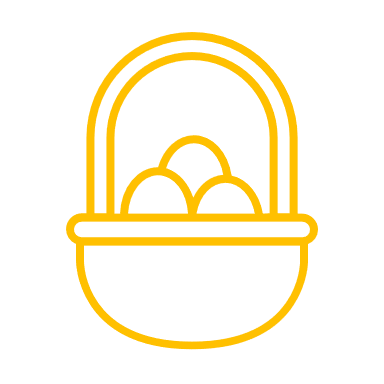 Fiscal years beginning after June 15, 2024
29
[Speaker Notes: Before going over the required disclosures, GASB introduced two new terms: Concentrations and Constraints.

Example of Concentration: Majority source of revenue, shopping mall sales tax

In addition, the Board concluded that the identification of a concentration is a matter of professional judgment and is based on both qualitative and quantitative factors. The examples in paragraph 5 are neither inclusive of all types of concentrations for all types of governments nor prescriptive of the types of concentrations in the scope of this Statement. The examples are intended to clarify the description of concentrations in the context of the governmental environment.

PROSPECTIVE IMPLEMENTATION!]
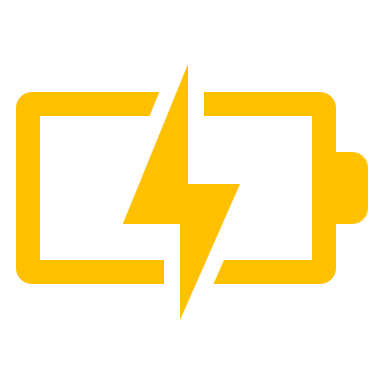 GASB 102 – Constraints
30
[Speaker Notes: Example Constraints: not allowed to issue debt

For example, certain debt covenants may stipulate the level of spending relative to pledged revenue. Mandates to expend resources on a particular program may diminish a government’s spending flexibility by prohibiting the government from reducing spending on that program or requiring that the government contribute additional resources of its own. Similar to the discussion in paragraph B11, the Board noted that the examples in paragraph 6 are neither inclusive of all types of constraints for all types of governments nor prescriptive of the types of constraints in the scope of this Statement. Those examples are intended to help clarify the description of constraints in the context of the governmental environment.]
GASB 102 – Risk Disclosures
Requires disclosure if all 3 criteria are met
A concentration or constraint is known to the government prior to issuance of financial statements
The concentration or constraint makes the reporting unit vulnerable to the risk of a substantial impact
An event or events associated with the concentration or constraint that could cause the substantial impact have occurred, have begun to occur, or are more likely than not to begin to occur within 12 months of the F/S issuance date
31
[Speaker Notes: When to disclose?
(Read the first two criteria)
Vulnerability to the risks of a substantial impact
Significant= material in auditor’s terminology
Substantial= super material in auditor’s terminology
That last point regarding more likely than not to begin to occur within 12 months of issuance. Again the term was from GASB 101. But you are basically like a LOCAL WEATHER person. Or having a crystal ball to see what will happen in the future. 
Need coordination with your auditor. Not 12 months from the date of the FS, it is 12 months from the date of FS ISSUANCE. 
Professional judgements to be used.

Substantial vs significant 
risk of a substantial impact conveys a degree of risk that is more than only the existence of a concentration or constraint – state imposes debt limit, but a local govt has no outstanding debt. The constraint does not make the government vulnerable to the risk of a substantial impact
a description of the vulnerability to a risk associated with a state-imposed debt limit (a constraint) and whether the limit has been or soon will be reached, coupled with an event or events that may require additional borrowing, would be essential information to a user of government financial statements.
Consider a risk associated with the departure of a taxpayer from whom a large portion of a government’s tax revenue is received (a concentration). 
That taxpayer may first enter negotiations regarding its relocation, 
then make a public announcement, 
then commence shutting down its operations, 
and ultimately move away from a government’s jurisdiction.  
The Board generally believes that the event referenced in the scenario above that could cause a substantial impact to the government was the taxpayer’s departure from its jurisdiction, which began to occur when the taxpayer commenced the shutdown of its operations. 
The other events, such as the relocation negotiations and the public announcement, inform the government’s judgment about the likelihood of the taxpayer’s departure. 
So not just concentration/constraint, aware that events or potential events related to existing concentrations or constraints could cause a substantial impact. 
remote, reasonably possible, more likely than not, probable, and reasonably certain - balance]
GASB 102 – Disclosure Requirements
Descriptions of the following:
Disclosure principles:
The concentration or constraint
Each event associated with the concentration or constraint that could cause a substantial impact if the event had occurred or had begun to occur prior to the issuance of the F/S
Actions taken by the government prior to the issuance of the F/S to mitigate the risk
Provide information in sufficient detail to enable users to understand the nature of the circumstances and the government’s vulnerability to the risk of a substantial impact
Disclosures not required if mitigating actions taken prior to the issuance of the F/S cause any of the disclosure criteria to no longer be met
Disclosures should be made at the primary government level as well as for any reporting units that recognize revenue bonds
32
GASB 103 – Financial Reporting Model Improvements
Fiscal years beginning after June 15, 2025
33
[Speaker Notes: All component units should implement the provisions in the same year as the primary government]
GASB 103 – Not Included in Final Adoption
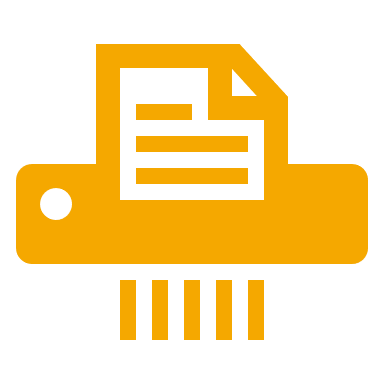 34
[Speaker Notes: The GASB’s original exposure draft included several significant items that either do not appear in the final statement or were explored but not adopted. These include:

A new model for the measurement focus and basis of accounting of governmental funds, which would have been a significant change in the preparation and presentation of the governmental funds financial statements. While the GASB removed this component from the final statement, the board indicated that it likely will be revisited in a future project.
A requirement that debt service funds be reported as major funds even if they do not meet the definition of a major fund per Statement 34.
A requirement that a schedule of government-wide expenses by natural classification be presented as supplementary information by governments that prepare an annual comprehensive financial report.
A requirement that a statement of cash flows be included for either the government-wide financial statements or the governmental funds financial statements.]
GASB 103 – Change Category
MD&A
Removal of repeated explanations & “boilerplate” discussions that do not provide users with value
Current year balances and results in comparison with the prior year are still required
Five required sections: Overview of the F/S, financial summary, detailed analyses, significant capital assets and long-term financing activity, & currently known facts, decisions, or conditions
Proprietary fund statement of revenues, expenses, and changes in fund net position
Modifies the format of operating and nonoperating activity in the proprietary fund statement of revenues, expenses, and changes in net position to require separate reporting of noncapital subsidies (a type of nonoperating revenue and expense)
Items that are not nonoperating revenues and expenses are deemed to be operating revenues and expenses.
Budgetary comparisons
Permitted only as a required supplementary information (RSI) schedule, as opposed to the optional basic financial statement
Required variances would be final-budget-to-actual and original-budget-to-final-budget
35
[Speaker Notes: Subsidies are defined in the statement as resources received from another party or fund for which the proprietary fund does not provide goods or services to the other party or fund and that directly or indirectly keep current fees and charges lower than they should be otherwise. Subsidies also include the opposite where resources are provided to another party or fund without goods or services being returned and are recoverable through the proprietary fund’s current or future pricing policies. All other transfers are also considered subsidies.

Nonoperating revenues and expenses are specifically defined in the statement as: Subsidies received and provided, Endowment contributions, Financing-related revenues and expenses, Resources from the disposal of capital assets and inventory, Investment income and expenses]
GASB 103 – Change Category (continued)
Unusual or infrequent items
Replaces extraordinary items and special items
Requires presentation of these items separately, as opposed to netted, on the respective financial statements
Major component units
Presented in the reporting entity’s statements of net position and activities assuming the presentation does not reduce the readability of the statements
If reduced, then combining statements of major component units should be included in the reporting entity’s basic financial statements after the fund financial statements
Statistical section
For entities that present only business-type activities or business-type activities and fiduciary activities, there should be a presentation of revenues by major source for the business-type activities, breaking out operating, noncapital subsidy, and other nonoperating revenues and expenses
36
[Speaker Notes: This Statement eliminates the option to report information about major component units in the reporting entity’s notes to financial statements.]
GASB 103 – Proprietary Funds
Separate presentation of proprietary funds operating and nonoperating revenues and expenses
37
37
GASB 103 – Proprietary Funds
38
38
Statement of Revenues, Expenses, and Changes in Fund Net Position – Proprietary Funds
39
39
Fiscal years beginning after June 15, 2025
GASB 104 – Disclosure of Certain Capital Assets
Certain capital assets should be disclosed separately in the capital asset note disclosures required by GASB Statement 34:











Capital assets should be classified as held for sale if:
The government has decided to pursue the sale of the asset
It is probable that the sale will be finalized within one year of the financial statement date
40
[Speaker Notes: Factors to consider if it is probable that the sale will occur within one year: 
Asset is available for immediate sale in its present condition
Active program to locate buyer has been initiated, may include being put out for bid
Market conditions for the type of asset
Regulatory approvals needed to sell the asset
A government should evaluate whether a capital asset is a capital asset held for sale each reporting period.
No change to measurement]
GASB Projects Being Deliberated by the Board
41
Preliminary Views document issued October 10, 2024
Comments due January 17, 2025
Infrastructure Assets
42
[Speaker Notes: Based on GASB’s three years of research, all types of stakeholders informed them that the information about the condition and maintenance costs of infrastructure needs to be improved.]
Exposure Draft issued November 25, 2024
Comments due February 21, 2025
Subsequent Events
43
[Speaker Notes: Inconsistencies in application were noted in GASB research]
Exposure Draft issued November 25, 2024
Comments due January 24, 2025
Implementation Guide Update – 2025
44
[Speaker Notes: Proprietary fund – operating and nonoperating including subsidies 
Ghost columns
Comp abs use of YE payrate]
Preliminary Views document originally expected December 2024, now likely early 2025
Going Concern Uncertainties and Severe Financial Stress
45
[Speaker Notes: As it is currently defined, going concern may not be meaningful for governments, which hardly ever go out of business; users need information about governments’ severe financial stress, but that information is not readily available.]
Going Concern Uncertainties and Severe Financial Stress – Major Tentative Board Decisions
46
The GASB Governmental Accounting Research System (GARS) can be accessed for free at https://gars.gasb.org
Thank you
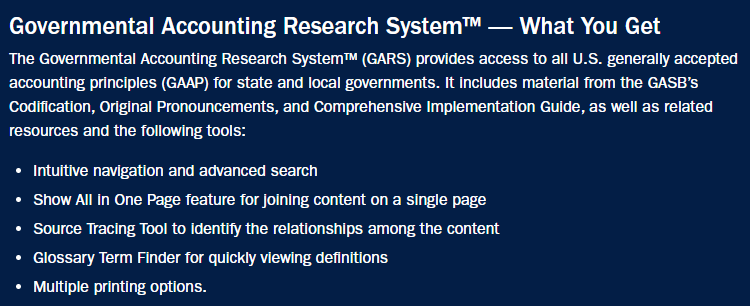 Tony Boras
(630) 706-2053
tony.boras@crowe.com
linkedin.com/in/tony-boras-5819396
www.crowe.com
www.crowe.com/industries/public-sector
47
[Speaker Notes: Research activities
GAAP Structure
GAAP Utilization
Monitoring Activities 
Electronic Financial Reporting – including FDTA
Digital Assets
Environmental Credits
Other]